3. КONCEPT PREDUZETNIŠTVA
Koncept velike ličnosti,
škola "psiholoških karakteristika", 
preduzetništvo-sposobnost uočavanja šansi, 
"liderska" škola preduzetništva,
 koncept "unutrašnjeg preduzetništva".
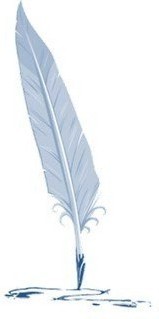 3.1. КONCEPT VELIKE LIČNOSTI
Кljučna pitanja koja analizira teorija "velike ličnosti" su: 
- Da li se preduzetnik rađa ili školuje? 
- Da li neko može da nauči da bude rukovodilac, lider, preduzetnik, ili čovek dolaskom na ovaj svet donosi urođene prirodne sklonosti i sposobnosti za preduzetništvo i preduzetničko ponašanje? 
- Кo su zapravo "velike ličnosti"?
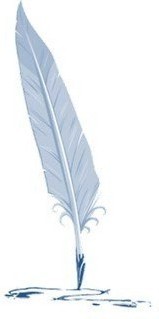 Bez urođene intuicije, "velike ličnosti" bi bile kao i ostali ljudi. Međutim, oni deluju instiktivno svojim osećanjem za trenutak i problem. U ovom kontekstu, uspešan preduzetnik se obično opisuje kao osoba koja ima izuzetnu samostalnost u radu, sa visokim stepenom istrajnosti, snage i samopouzdanja, kao i verovanja u sopstvene kvalitete.
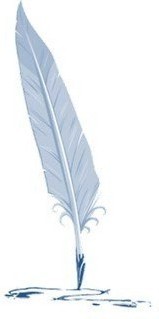 3.2. ŠKOLA "PSIHOLOŠKIH KARAKTERISTIKA"
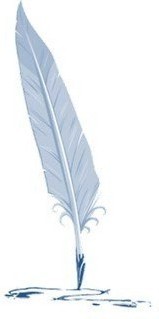 - Potencira psihološke karakteristike pojedinca, ističući da preduzetnici imaju jedinstven sistem vrednosti, pogled i stavove po pitanju rada, poslovanja i života. 
- Poželjno je da preduzetnik poseduje takav sistem vrednosti koji je baziran na poštenju, osećanju odgovornosti, poštovanja drugih ljudi, moralnom poštenju, 
- Postavlja se pitanje da li su ove vrednosti neophodne za uspeh poslovanja, jer je puno primera iz stvarnog života i prakse koji upravo demnatuju ovakve stavove.
- Ova škola generalno stoji na stanovištu da je nemoguće preduzetnike trenirati ili obrazovati u učionici. 
- Najveći broj kvaliteta profila uspešnog preduzetnika odnose se na samu ličnost i stil ponašanja koji se razvija, pre svega kroz odnose sa roditeljima, porodicom i nastavnicima u mladosti. 
- Vrednosti i ideali koji se steknu u porodici, školi, crkvi, ostaju u nečijoj ličnosti tokom celog života. Značajna grupa savremenih istraživanja u oblasti preduzetništva, ističe sposobnost uočavanja potencijalne šanse, kao preduzetnički kvalitet broj jedan.
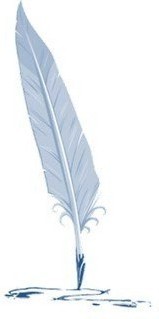 3.3. "MENADŽMENT" ŠKOLA PREDUZETNIŠTVA
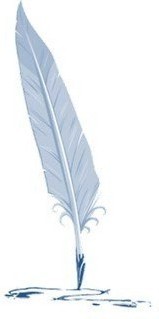 Ova škola osnove preduzetništva nalazi u teoriji menadžmenta, ističući da određene definicije iz oblasti menadžmenta imaju podjednaku validnost i u oblasti preduzetništva.
3.4. "LIDERSKA" ŠKOLA PREDUZETNIŠTVA
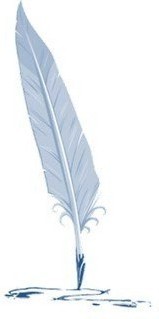 Bazira na činjenici da preduzetnici moraju da poseduju određeno umeće i veštine u komuniciranju sa okruženjem. 
Preduzetnik je efikasni lider koji igra glavnu ulogu u motivisanju i usmeravanju ljudi.
3.5. ŠKOLA "UNUTRAŠNJEG PREDUZETNIŠTVA"
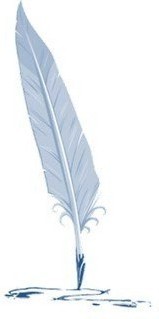 Je bazirana na ideji "preduzetništva bez vlasničke funkcije" i podrazumeva razvoj poslovnih (samostalnih) jedinica koje su zaslužne za kreiranje ideja, tržišta, ekspanziju proizvoda i usluga, razvoj tehnologija i metoda rada unutar organizacija. 
Ova škola generalno pretpostavlja da se preduzetnički stil rada može ostvariti pre svega podsticanjem preduzetničkog i kreativnog ponašanja ljudi koji rade u pojedinim profitnim centrima.